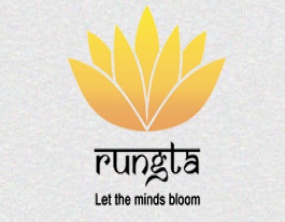 RUNGTA COLLEGE OF DENTAL SCIENCES & RESEARCH
WOUND , SINUS , FISTULA AND ULCER
DEPARTMENT OF GENERAL MEDICINE
1
Specific learning Objectives
At the end of this presentation the learner is expected to know ;
2
Table of Content
WOUND
 WOUND REPAIR
BURN
SKIN GRAFT AND FLAP
SINUS 
FISTULA
ULCER
3
WOUND
Definition-       Wound is a break in the continuity of skin or mucus membrane or  body tissues due to some 
external physical injury.
Types of wound
Wound may be classified in many ways.

1.Simple wound  -When only the skin is involved.
Complex wound-       When it involves
       underlying    structures like  blood vessels or tendons or nerves.
Closed wound-
                   a) Abrasion
                   b) Contusion
                   c) Haematoma
B. Open wound-
                    a) Incised wound
                    b) Lacerated wound
                    c) penetrating wound
                    d) Crushed injury
TYPES OF WOUND
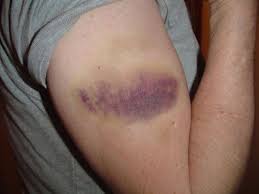 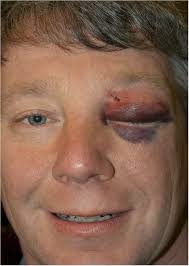 Contusion
Abrasion
haematoma
OPEN WOUNDS
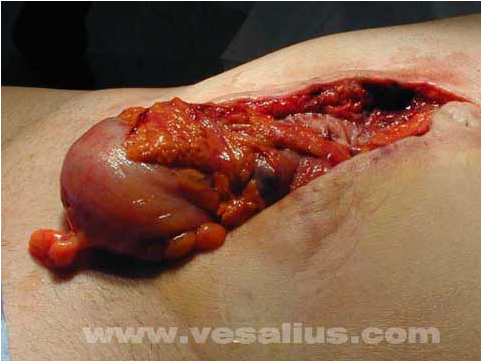 Incised
Penetrating wound
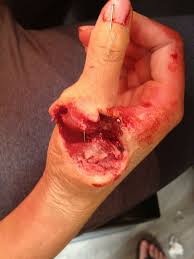 Lacerated
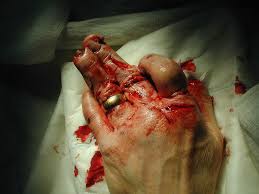 PRINCIPLES OF MANAGEMENT OF WOUND
HAEMOSTASIS
SURGICAL TOILET OF WOUND
          a)Cleaning of wound
          b)Debridement of wound.
          c)Irrigation of wound with antiseptic solu.
Closer of wound-
           a)Primary closer of wound.
           b)Secondary suturing of wound
           c)Skin graft
           d)Skin flaps
4.  Appropriate dressing of wound.
 5  Antibiotics ,anti-tetanus and anti- gas gangrene measures.
6.  Follow-up for dressing ,look for discharge and suture
WOUND DEBRIDEMENT-It is the removal of 
             dead or infected tissue present in the wound.it 
             helps in potentiating the healing process.

Surgical method

Mechanical

Chemical

Autolytic

Maggot’s therapy

Then depending upon the condition of wound ,may plan for its repair in following manner-
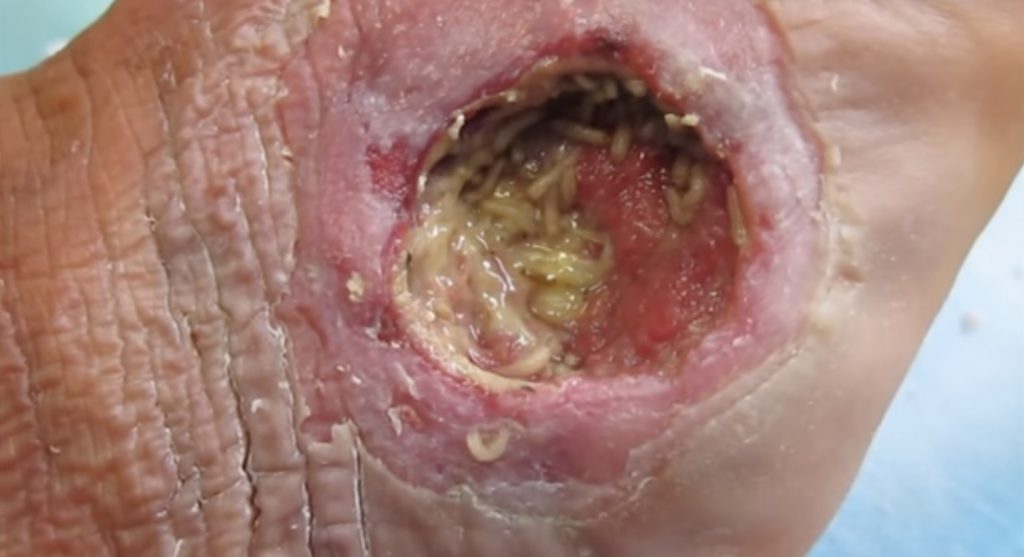 Closer of wound  

1.Primary suturing and closer of wound.
 Indication-1.Wound is fresh(with in 6hrs.).
                        2.No contamination of wound.
                       3.Wound is clean,edges are clear.
                       4.No oedema or tension.
2.-WOUND EXCISION AND PRIMARY   
                                 SUTURING

Indication-*wound edges are jagged
                     *Tissues are crushed and devitalised.

Procedure- *Wound is explored.
                       *Devitalised tissues and foreign       
                          bodies if  present,are removed. . 
                      *The  wound is irrigated with
                         antiseptic agent.
                       *And then suturing is done.
                       *It would be best to do 
                          it  before 6 hrs  following injury.
3.     Wound excision and delayed primary 
                             suturing
When there is gross oedema  of the part,increased tissue tension or contamination with bacteria.
Procedure-1.Excision of all dead tissue
                     2.Wound is thoroughly  irrigated using  
                         betadine or hydrogen paroxide etc.
                    3. Wound is kept open without  suturing ,
                         dressing is done.Appropriate antibiotics given
                     4. After 4-5 days, wound  is re-examined
                         and if found to be free from infection and
                         devitalised tissue,then suturing  is done.
4. SECONDARY SUTURING –
    Because of severe infection and in pus
    discharging wound, it is not advisable to suture the wound initially.
    In such cases,after controlling the infection with antibiotic and dressing etc,after 2 to 3 weeks ,skin margins are freed from the edge of wound and skin is approximated by applying sutures,this is called
                              secondary suturing.
5.  WOUND WITH SKIN LOSS
  This may happen after accident or after
   surgery.
  If skin loss defect is not treated,then it 
   may cause
     1. Infection
     2.danger to underlying nerve,tendon.
     3.Deformity of the part and 
     4.May lead to septicaemia
TREATMENT-
As soon as possible, skin/flap grafting
Should be done after controlling the infection and having the healthy wound.
TYPES OF WOUND HEALING
1. Healing by Primary intension
            It involves the uncomplicated healing of a
            non-infected, well approximated wound
            which leads into thin clean  linear scar.
      2. Healing by secondary intension.
             It is healing in the infected wound which
             leads into a wide poor ugly looking scar
             formation.
      3. Healing by tertiary intension.
             It is a type of primary closer of wound after few 
             days, when the infection and edema etc. have been 
             controlled.
WOUND  HEALING
      Wound healing can be described in 4 stages.
1.Hemostasis phase-
             *After injury, initially contraction of
                blood  vessels limiting blood loss.
             * Platelets are activated. They seal the 
                leakages.
              *Clotting factors activated and thus clot
                 formation takes place.
2. Inflammatory phase
        * Injury activates the tissue collagen and results in release
         histamine later kinins and prostaglandins.They play role as
         chemotactics for WBC and fibroblast.
        *Capillary permeability increases leading to escape of 
           RBC and WBC in the wound.
         *In first 48 hrs,neutrophils plays the role as scavangers and
            in next 3-5 days,monocytes appears and work as 
            specialised scavangers.
     3.  Proliferative phase
         ( epitheliasation and granular tissue formation)
           By 5-6 days,fibroblast appear,proliferate and give rise to 
            protocollagen,which is converted to collagen in presence
            of an enzyme protocollagen hydroxylase.
*Fibroplacia along with capillary budding gives rise to formation granulation tissue.
  *Secretion of mucopolysaccharides,a gel like
     substance by the fibroblast helps in binding of the collagen fiber and forms the ground substance.
  * Epitheliasation mainly occurs from the edges    
     of the wound by a process of cell migration
     and cell multiplication.
   * Fibroblast also helps in wound contraction
       thus reducing the defect size.
STAGE-4.
    Maturation –(Scar formation & strengthening)
     *fibroplacia and laying of collagen is increased.
     *Vascularity becomes less.
     *Epitheliation continues.
     *In growth of lymphatics & nerve fibres starts.
     *Remodeling of collagen takes place with
       cicatrisation,resulting in scar formation.
     *These process may continue for 1-2 years.
COMPLICATIONS OF WOUND HEALING
1.INFECTION
 2.Ugly scar
 3.Keloid formation
 4.Incisional hernia
 5.Pigmentation of skin
 6.Marjolin’s ulcer
Factors affecting wound healing
GENERAL FACTORS-
      1.Age of the patient
      2.Nutritional status of patient
      3.Diabetes Patient
      4 Uraemia
      5 Joundice
      6.Malignancy 
      7.Patient on cytotoxic drugs
      8.Corticosteroids drugs.
LOCAL FACTORS-
       1.Presence of infection

       2.Poor blood supply and lack of oxygen

       3.Haematoma (leads to infection)

       4.Tension at the wound while suturing

       5.Faulty technique of wound closer.
COMPARTMNT   SYNDROME
COMPARTMENT  SYNDROME
DEFINITION-
   
 -Compartment syndrome is a painful condition that occurs when pressure within the muscles builds to dangerous levels. This pressure can decrease blood flow, which prevents nourishment and oxygen from reaching nerve and muscle cells. Compartment syndrome can be either acute or chronic.
     Pathogenesis-       When there is injury to upper or lower lmb,
             because of injury to blood vessels and other 
             tissue, there is collection of blood in one of the 
            Compartment of limb which raises the intra-
            Compartmental pressure. If this raised pressure is  
            high and persist for a longer period, it may lead to     
            ischemia and then gangrene of the muscles  in that 
           compartment.  
                            This is called   COMPARTMENT SYNDROME.

TREATMENT–Multiple longitudinal incision in the limb to release the pressure.
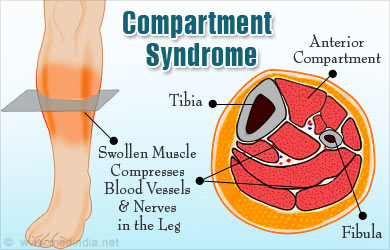 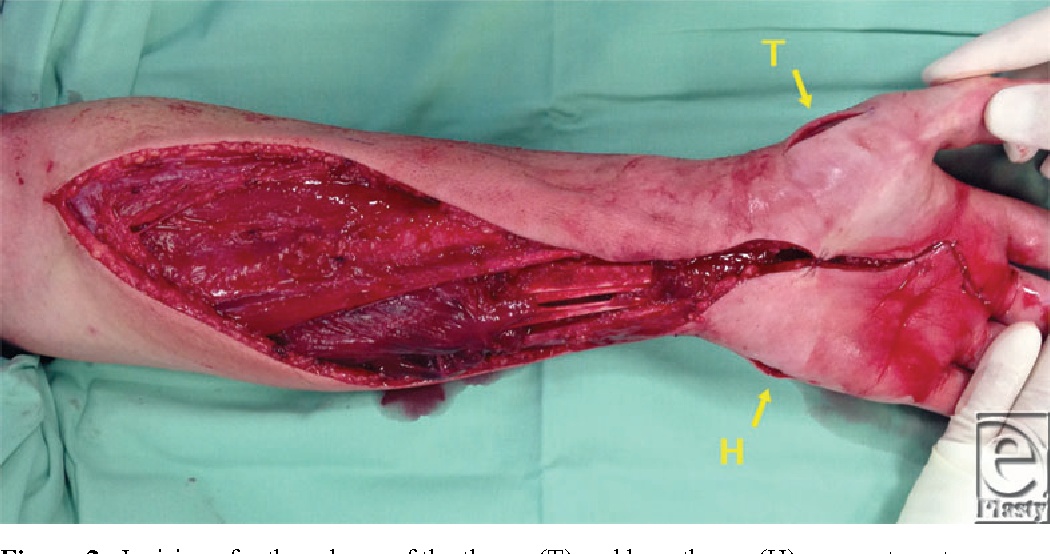 CRUSH     SYNDROME
CRUSH  SYNDROME
A crush injury is injury by an object that causes compression of the body. This form of injury is common following a natural disaster or after some form of trauma from a deliberate attack. Common concerns after an injury of this type are rhabdomyolysis and crush syndrome.
Crush syndrome (also traumatic rhabdomyolysis or Bywaters' syndrome) is a medical condition characterized by major shock and renal failure after a crushing injury to skeletal muscle. The syndrome may develop after one hour in a severe crush situation, but it usually takes four to six hours of compression for the processes that cause crush injury syndrome to occur.
The main presenting complications are-  

    1.Traumatic rhabdomyolysis-
    AS it pertains to crush syndrome, results when muscle mass is compressed, causing direct injury to muscle fibers. As the tissue is compressed, it is deprived of blood flow and becomes ischemic, eventually leading to cellular death. The time to injury and cell death varies with the crushing force involved; however, skeletal muscle can often tolerate ischemia for up to 2 hr without permanent injury. In the 2- to 4-hr range, some reversible cell damage occurs, and by 6 hr irreversible tissue necrosis generally sets in.
2.Crush injury also causes Hypovolumia by hemorrhagic volume loss and the rapid shift of extracellular volume into the damaged tissues.
  3. Acute renal failure (ARF) is caused by hypo perfusion of the kidneys, which normally receive 25% of cardiac output.
    This hypo perfusion compounds with the  
    toxicity caused by cast formation and mechanical blockage of the nephrons by myoglobin .
  .4.DIC.
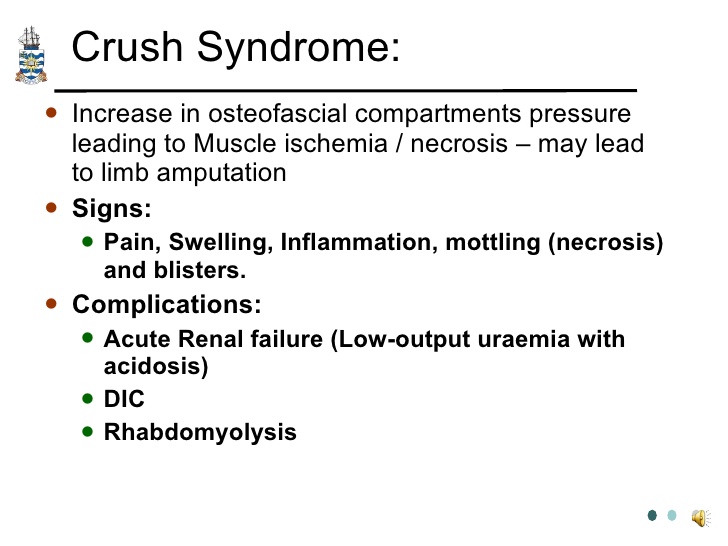 MANAGEMENT of crush syndrome

Diagnosis-1 .Estimation of serum myoglobin    
                      (normal-less than 75ng/ml)
                   2 . A simple but rapid test for
                       rhabdomyolysis can be done with a
                       standard urine dipstick. The heme-
                      - portion of myoglobin causes a positive
                       reading for blood on the test strip, and
                       heme-positive urine in the absence of any
                       red blood cells on microscopic examination
                       suggests myoglobinuria.
                   3.  Creatine phosphokinase (CPK) is another
                       marker of muscle damage.
TREATMENT
   
    1.The most important pre hospital treatment goal should be the removal of the crushing forces.
    
    2.  Intravenous fluid therapy with aim to volume expansion--
     whether out-of-hospital or in-hospital, begins with the initiation of intravenous Initial fluid therapy should be directed at correcting tachycardia or hypotension with rapid volume expansion using isotonic sodium chloride solution or lactated Ringers solution and then slowing to a more controlled rate of 1 to 1.5 L/hr as a continuous infusion . The ultimate goal of therapy is aimed at achieving a urine output of 300 to 400 mL/hr. This aggressive volume expansion can prevent the rapid death, sometimes known as rescue death, which often accompanies removal from the crushing forces and reperfusion of ischemic tissue.

     3.Treatment of other associated injury,antibiotics.Measures to prevent 
        tetanus and gas gangrene.
  
                                                 *************
SKIN GRAFT  AND  FLAP
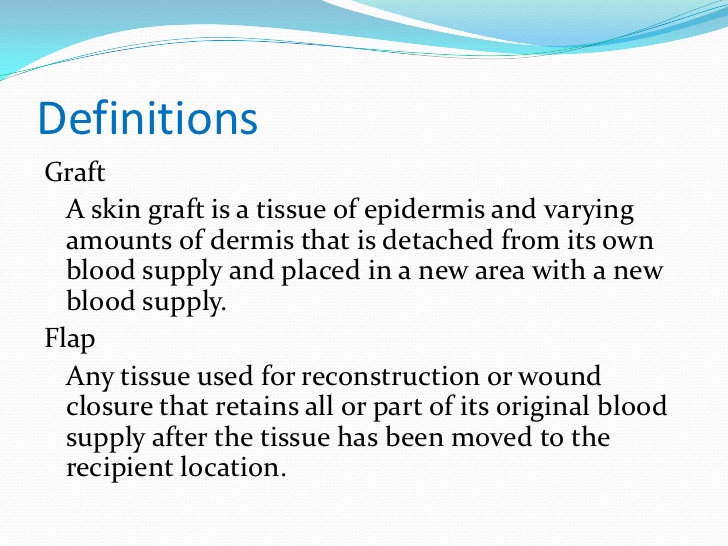 Indication for skin and flap grafting
1.Skin loss-
                  a) post traumatic
                  b) Post surgical
2.Mucosa loss-
                 a) After excision of oral lesion
                 b) For resurfacing reconstructed vagina
3.In plastic  and  reconstructive  surgery
Contraindication for skin grafting

1.Infection by beta hemolytic streptococcus.

2.Infected wound with copious discharge.

3.Avascular wound , exposed bare bone/tendon
   exposed cartilage. Here in all ,flap grafting is preferred.
SKIN GRAFTING                  
 Skin grafting is the most common method of achieving the wound cover. 
    TYPES-
1.Split skin graft(Thiersch graft,partial thickness)
    *It consist of epidermis and some part of    
       dermis.
    * It is harvested by using Humby’ knife.
    * Preferred donor area is thigh.
    * It’s drawback is contraction  and colour
       changes of skin graft.
2.Full thickness graft-
    * It is consist of epidermis and full thickness  of
       dermis.
    *Harvested using ordinary scalpel.
    *Used for small uncontaminated wounds.
    * Recipient area should have good vascularity.
    * It does not contract,unlike SSG,retains colour  so cosmatically
       good.
 3.Composit-It is a small graft containing skin and underlying cartilage  or other tissues.(e.g.-Ear skin & cartilage to reconstruct nasal rim)
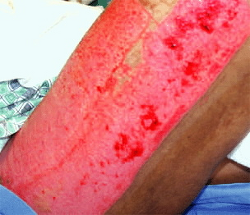 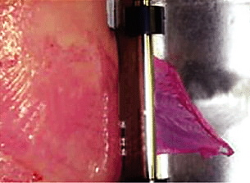 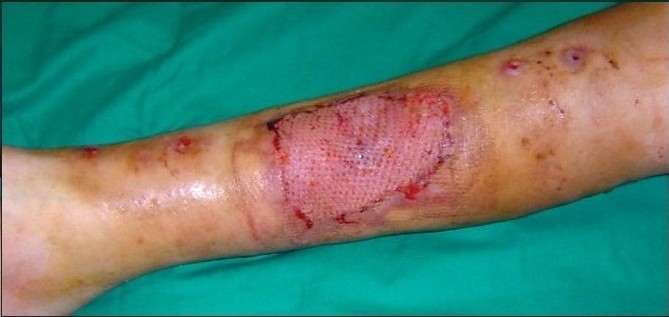 SKIN  FLAPS
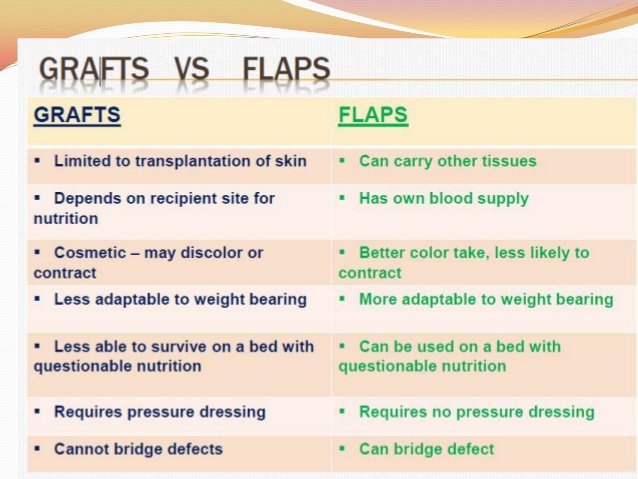 FLAP GRAFTING
Flap grafting is commonly used in plastic surgery
            and in reconstructive surgery.
    Flap is a block of tissue taken fron donor  to
     recipient area with its integrated blood supply where as in skin graft,blood supply is from the new channel developed at recipient site.
Common indication of flap surgery-
1.To cover wound where free skin graft cannot be used,e.g.-exposed bare bones/tendon.
2.Implant exposure-in orthopedic surgery.
3.In wounds of soft tissue loss.
4.For better contour of part.
5 Breast reconstruction following mastectomy.
CLASSIFICATION OF FLAPS

Based on method of transfer-

         1.Pedicle flap-
                                  a) local flap-Rotation,limberg
                                 
                                  b)Regional e.g.PMMC,TRAM
                                 
                                  c)Distant-eg.Groin flap for 
                                                    hand defect.
         2.Free flaps-
                                  These are completely detached
                                   from donor and immediately vascularity
                                   is restored by anastomosis of blood
                                   vessels of the recipient person.
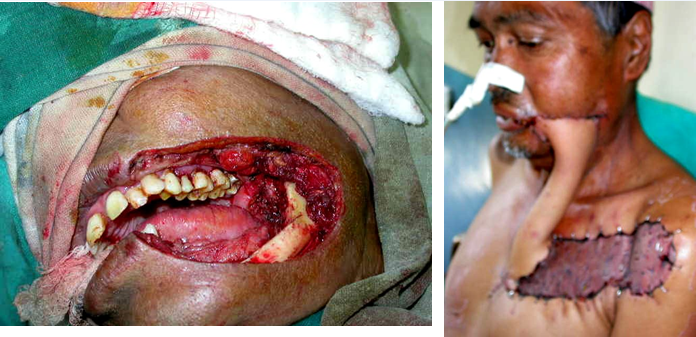 PEDICLE FLAP
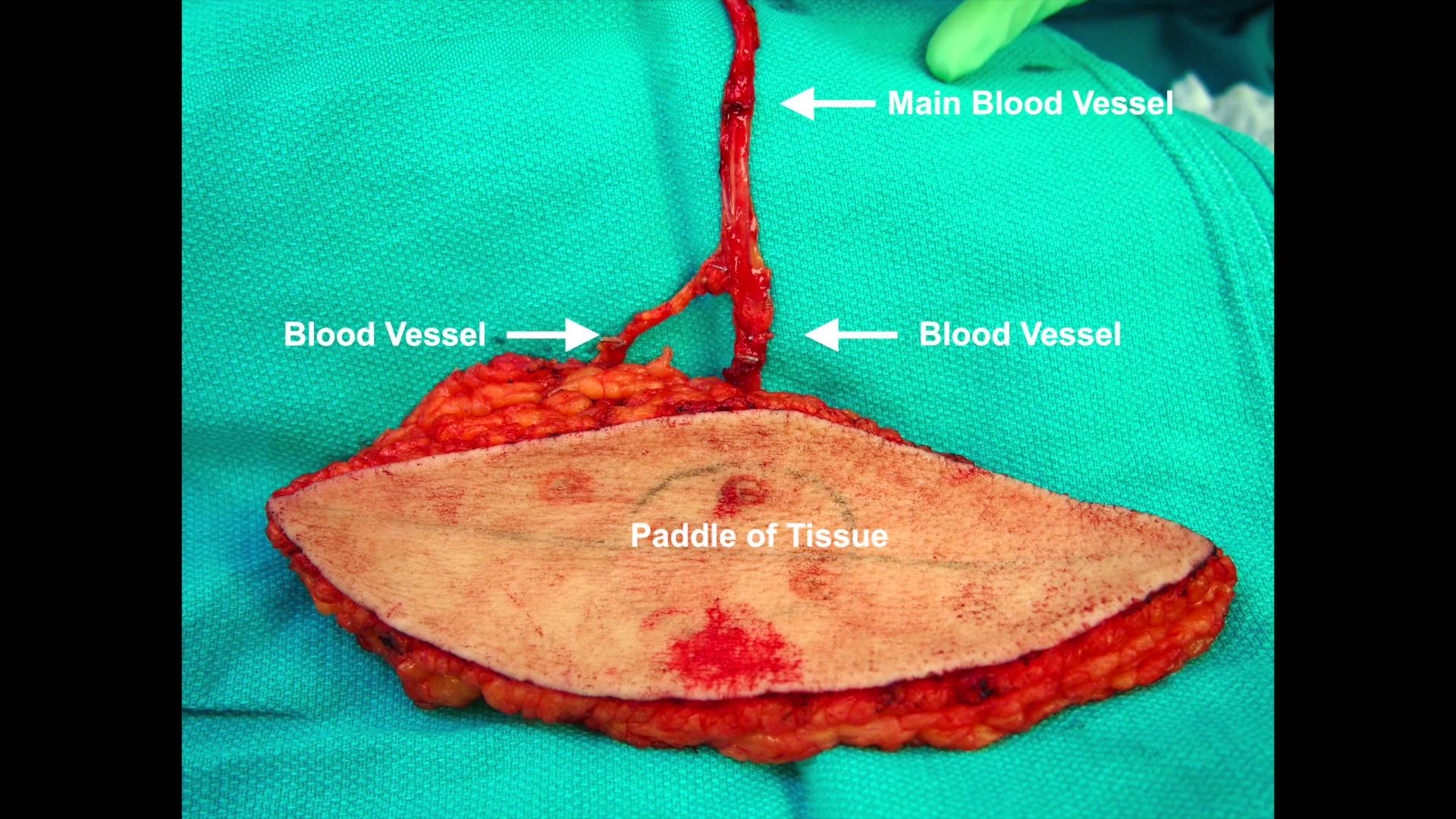 FRRE FLAP
Clasification    :  Based on composition of of tissue-
            *skin flap
            *Fasciocuteneous
            *Muscle flap
            *Myocuteneous
            * Osteo cuteneous
                 Some commonly used flaps
 1.Forehead flap-repair of nose
 2.DP-Defect of nose and lower neck.
 3.PMMC-Ideal pedicle  graft for repair of head & neck defect.
                 By including 5th 6th rib,it can be used for  mandibular reconstruction.
4.LDF-For breast,lower neck,chest wall
BURN
Definition-
        Burn-It is a type of injury in which
          coagulative necrosis take place, caused by
          heat.The heat is transferred from source to
          body.
        Frost bite –It is also type of coagulative 
          necrosis caused by excessive cold,but it is
          not a burn.
        scald –It is a burn but caused by moist heat.
Types of burn-
        1.Thermal-Flame burn,scalds
        2.Electrical
        3.Chemical
             Pathophysiology  in burn-
  *Increased capillary permeability
  *Increased capillary hydroststic pressure.
  * Reduced clearence due to blocking of lymphatic vessels.
  *Increased evaporative fluid loss.
  *Depressed myocardial function
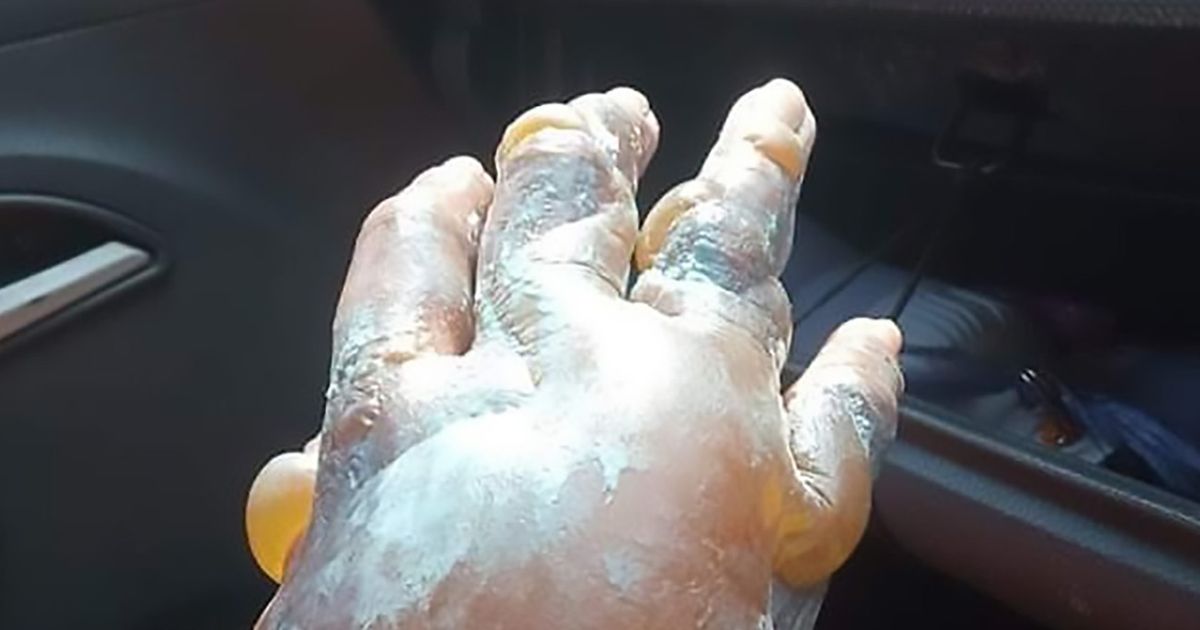 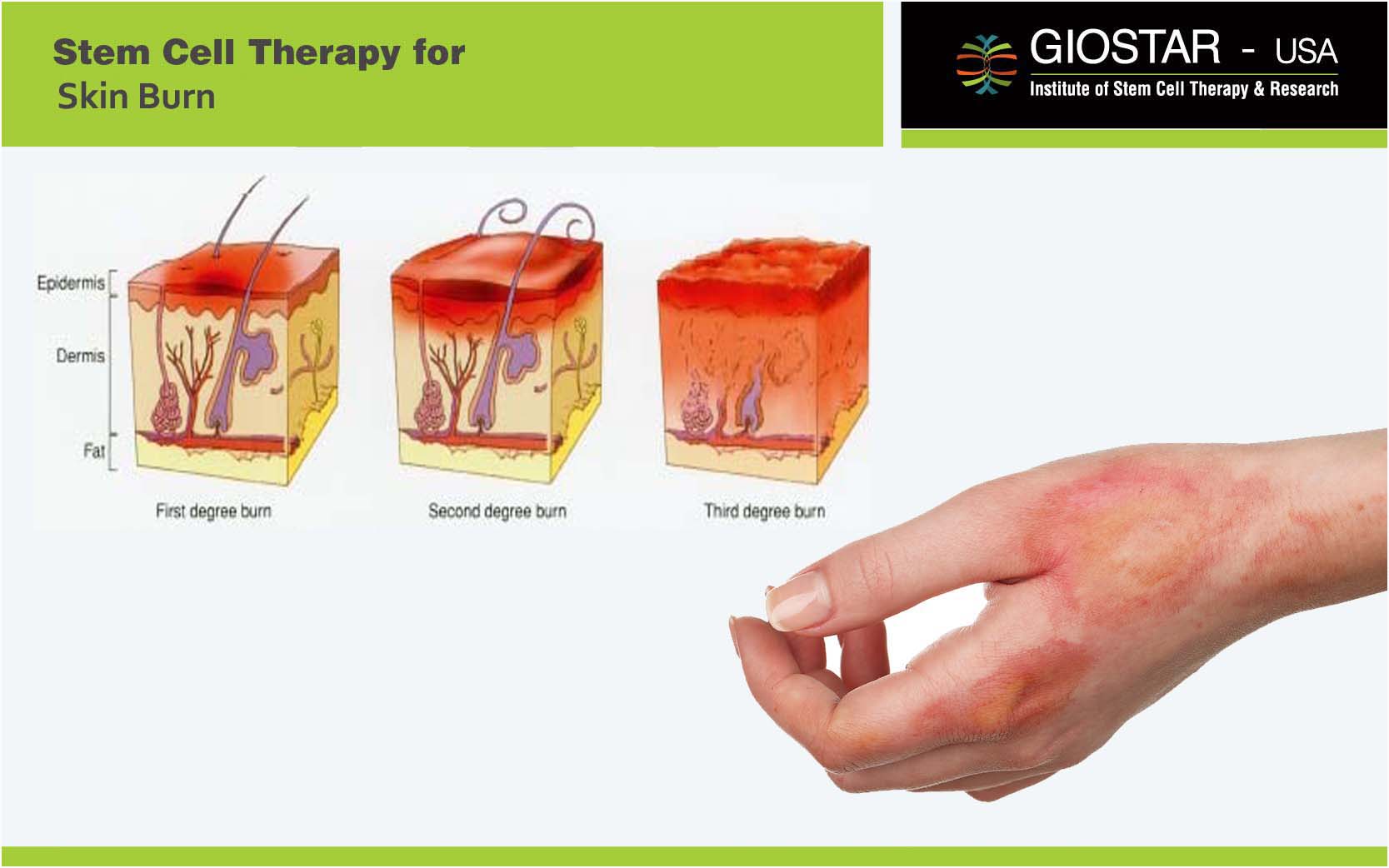 MANAGEMENT OF BURN PATIENTS

1.First aid-cold water bath etc.
2.Assessment of depth of burns.
3.Assessment as per surface area of body involve.(rule of nine)
4.TPR 
5.Urinary catheter
6.Ryle’s tube feeding
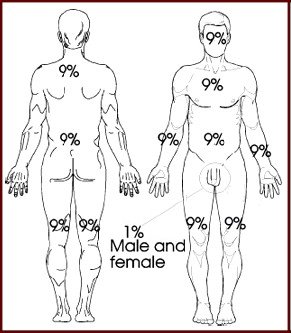 7.Replacement of fluid volume

    * Muir and Barclay formula
           ( 1 ration = %of burn x body wt./2  )
      3 ration in first 12 hours,
      2 ration in next 12 hours &
      1 ration in next 12 hours.

    *Parkland’s formula:

        First 24hrs:2ml/% of burn/kg(Deficit) + maintenance
                                                                            (2500ml),
      Second 24hrs: 50% of deficit+ maintenance 2500ml.

                    .Rate of fluid administration-50% in
                      first 8hrs after injury 
                     and rest  50%  in next 16 hrs.
8.Broad spectrum antibiotic

9.Treatment of burn area-
      a. Clean wound with antiseptic solu.
      b. open method
      c. Closed method
      d. Tangential excision followed by  skin
           grafting. 
                                 ******
KELOID  & HYPERTROPHIC SCAR
Keloid-
     it is an abnormal over growth of dense fibrous tissue that usually develop after healing of skin injury. (eg : on the site of a surgical incision or trauma). It does not regress and grows beyond the original margins of the scar.
                      Keloids should not be
           confused with HYPERTROPHIC SCAR.
KELOID
Keloid is due to defect in maturation and 
              stablisation of collegen fibrils.
 Common in  blacks, and in female
 Genetically predisposed,often familial
 Keloid continue to grow even after 6 months to years.
 It extend into adjacent normal skin.
 Brownish black in colour,painful & tender.
 Common site is STERNUM,chest wall,upper 
      arm and lower neck infront.
 D/D- hypertrophic scar.
keloids
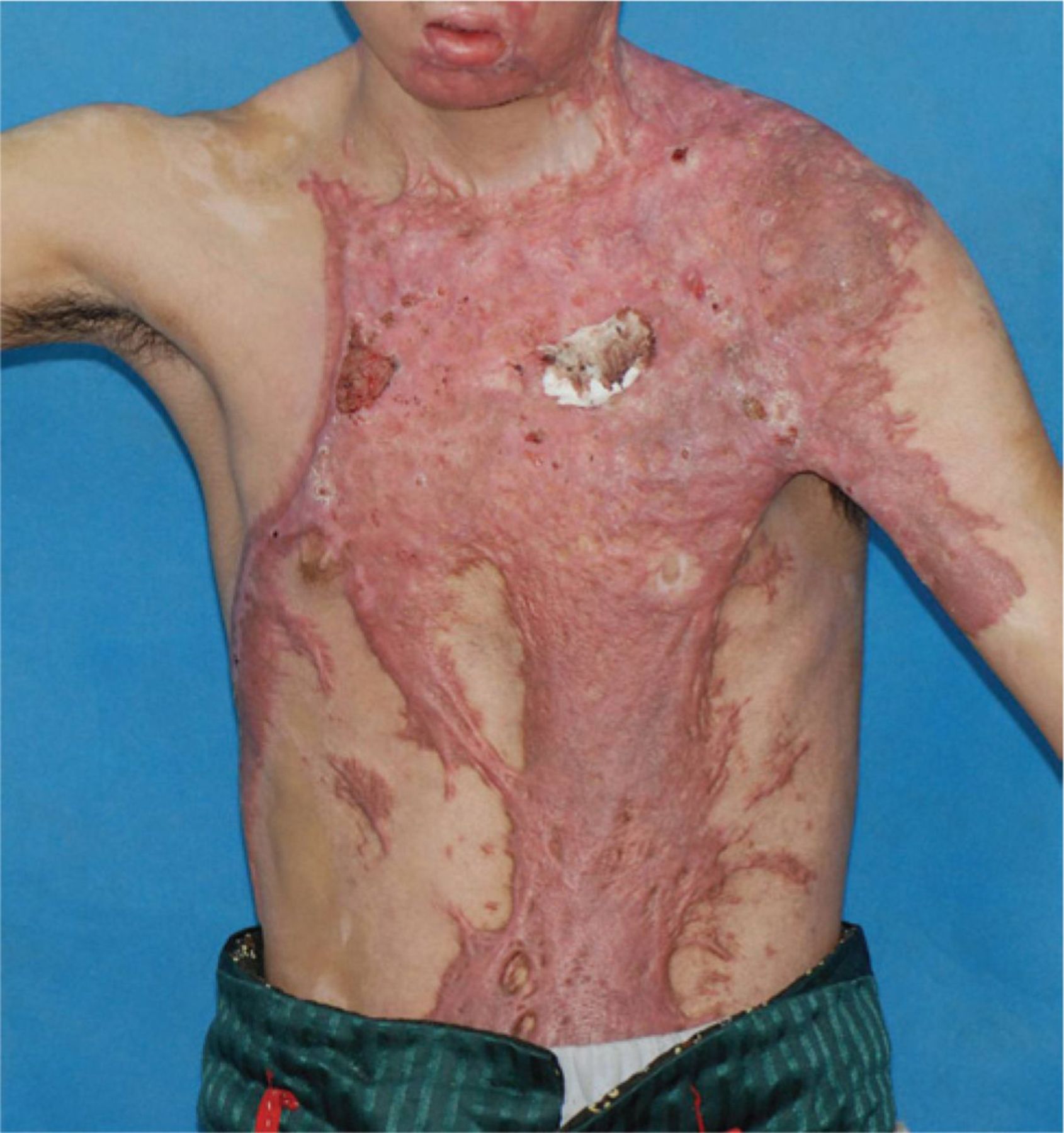 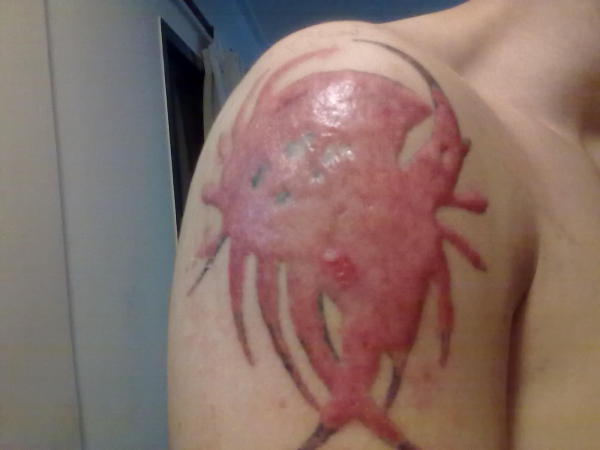 Treatment of keloid
It is difficult to treat.
Injection of steroid(kanacort) has been found to be useful.
Intrakeloidal excision and skin grafting is to be tried last.
During surgery,care to be taken not to extend the incision on to the normal skin.
Locally antipruritic gel may be applied.
                                     ****
HYPERTROPHIC   SCAR
    
    It is due to the hypertrophy of mature
    fibroblasts.Blood vessels are minimal in this 
    condition. It never grows beyond the original
    scar margin.It is non tender and non vascular.
Precipitating factors-
    1.Scar crossing normal skin creases.
    2.Over sternum,over joints
    3.Young persons
HYPERTROPHIC SCAR
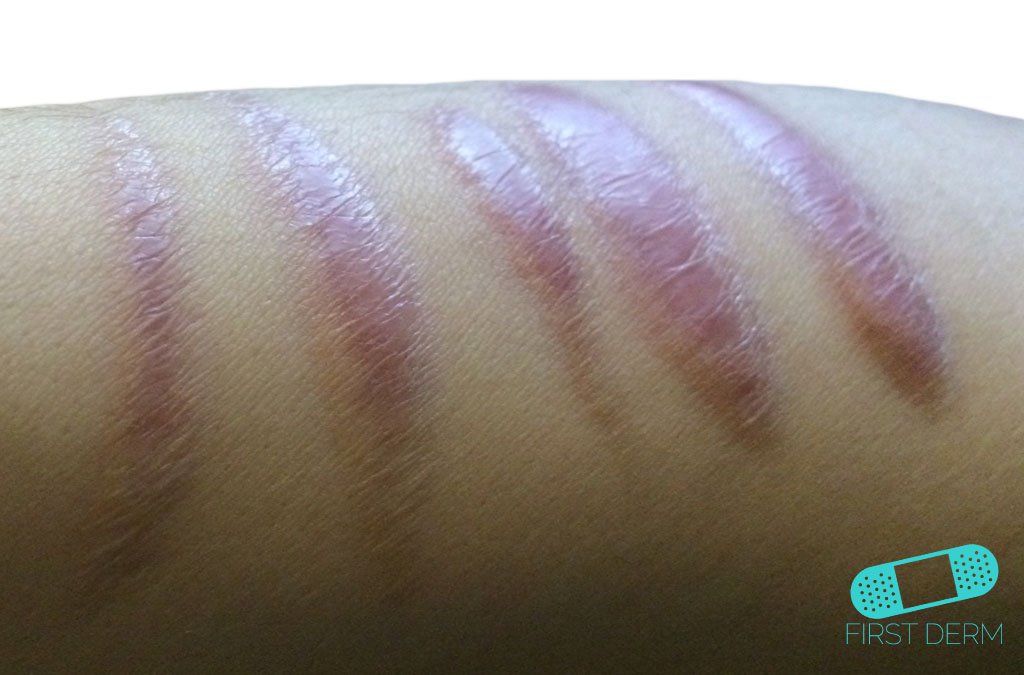 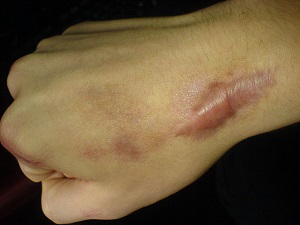 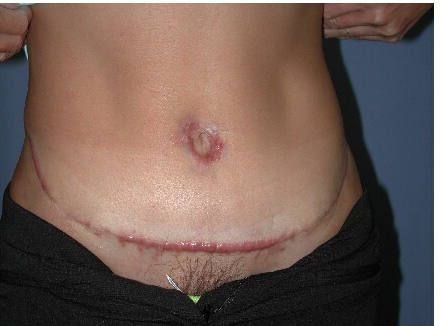 HYPERTROPHIC SCAR
A  hypertrophic  scar is a cuteneous condition charaterized by
   deposit of excessive amount of collagen which gives rise to a
   raised scar.Commonly seen at the site of pimples,cuts,burns 
   and body piercing point.
         1.It can occur any where in the body.
         2.Not predisposed to genetically or familial.
         3.Growth usually limits upto 6th month.
         4.Limited to scar tissue,no invasion of normal skin.
         5.It is pale brown in colour,no pain,non tender.
         6.Often self limiting,respond well to steroid treatment.
         7.Recurrence is uncommon.
Complications-
      * Repeated breakdown of scar may cause infection and pain.
      * After repeated breakdown,it may turn into MARJOLIN’S ulcer.

                                  *****************
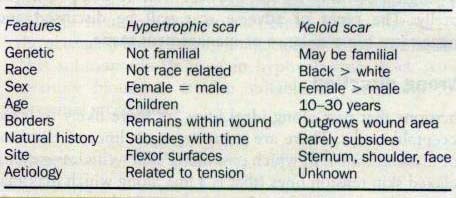 Treatment of hypertrophic scar
It is often not required
Stocking,armlets,gloves and elastic bandage may help.
Excision can be done.Recurrence is not common.

                                    ********
ULCER
ULCER
Definition-
   -An ulcer is a discontinuity of the skin or 
    mucous membrane which occur due to some 
    underlying pathology and  microscopic death
    of tissue there.

  *An ulcer can occur anywhere in the body-
         skin,oral cavity,penis or in the duodenum,
         intestine etc.
CLASSIFICATION  OF  ULCER
Can be classify in two ways-
     1.Pathological
     2.Clinical
                             Pathological classification
      1.Non-specific-
  Traumatic (Physical trauma,burns,radiation or chemical)
  Venous(Varicose and post thrombotic ulcers)
  Arterial( Atherosclerosis,Vasospastics,Martorell’s ulcer)
  Neurogenic ( neuropathic,Trophic ulcer-leprosy,diabetes etc
  Tropical (malnutrition & infection due to Vincent’s org.
  Diabetic (foot,leg)
  blood dyscrasis(sickel cell,leukaemia) 
      2.Specific ulcer- 
          Syphilitic, tuberculosis etc.
      3.Malignant ulcers
Clinical   classification-
   1.Spreading 2.Callous 3.Healing ulcer

Spreading-
 No granulation tissue
Purulent discharge
Excessive slough
Surrounding area inflammed & oedematous
Foul smell present
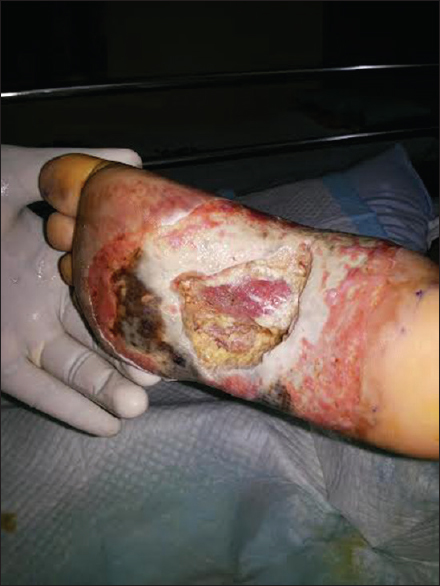 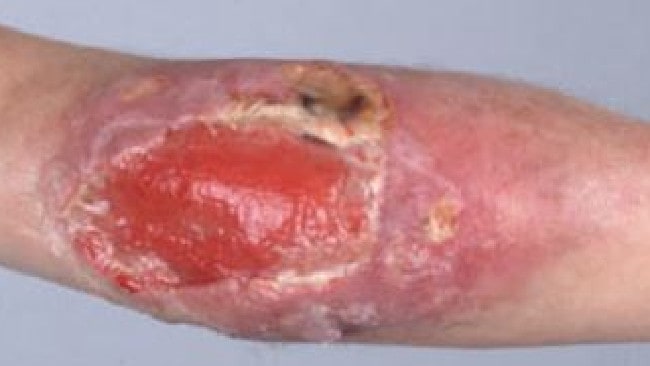 Callous ULCER

Pale granulation tissue
Serous discharge
Slough present
Induration at base,edge and surrounding area
Smell may be present
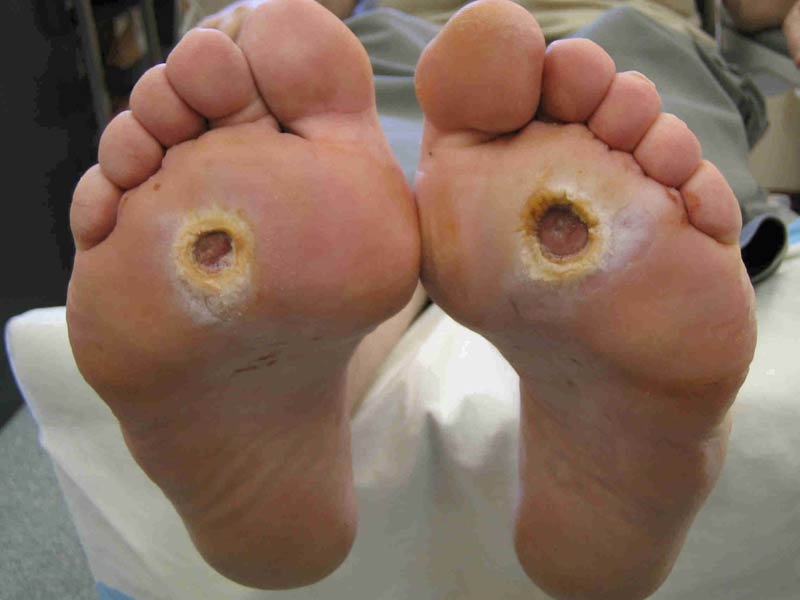 Healing ULCER
 
Red granulation tissue
Minimal serous discharge
Slough absent
Minimal signs oh inflammation
Smell absent
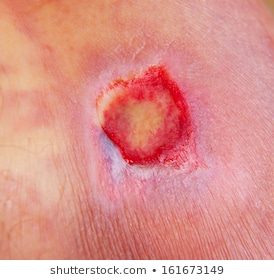 PARTS OF THE ULCER
 Margin and Edge of an ulcer
           These two term should not be confused.
      Margin is the junction between the normal
             epithelium and the ulcer.So it boundary
             of a ulcer.
      Edge  is the area between the margin and
                 the floor of the ulcer.
2. Floor and Base of ulcer-
       Floor is the exposed surface within the ulcer.
       Base is on which the ulcer rests.It is better felt,   then seen.
TYPES OF EDGES OF AN ULCER
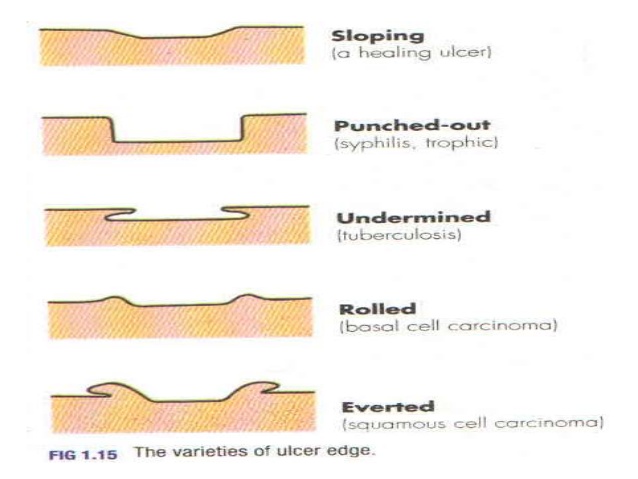 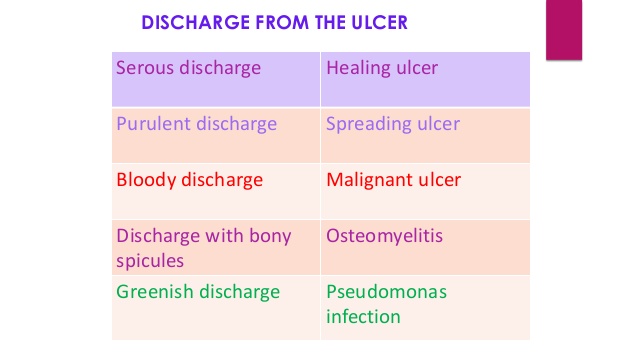 leg   ulcers
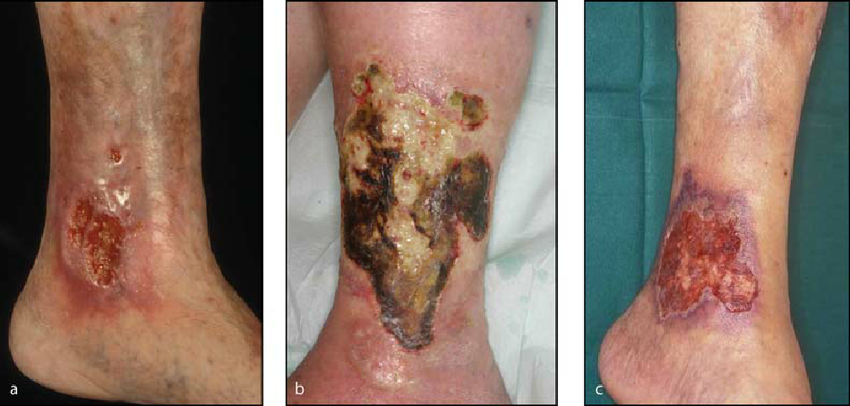 Differential diagnosis of leg ulcer

Common causes-
        1.Traumatic ulcer
        2.Varicose ulcer
        3.Arterial ulcer
        4.Diabetic ulcer
Uncommon causes-
        5.Neurogenic ulcer
        6.Tropical ulcer
        7.Post-thrmbotic ulcer
        8.Malignant skin ulcer
Rare causes-
        9.Mortorell’s ulcer
        10.Bazin’s disease
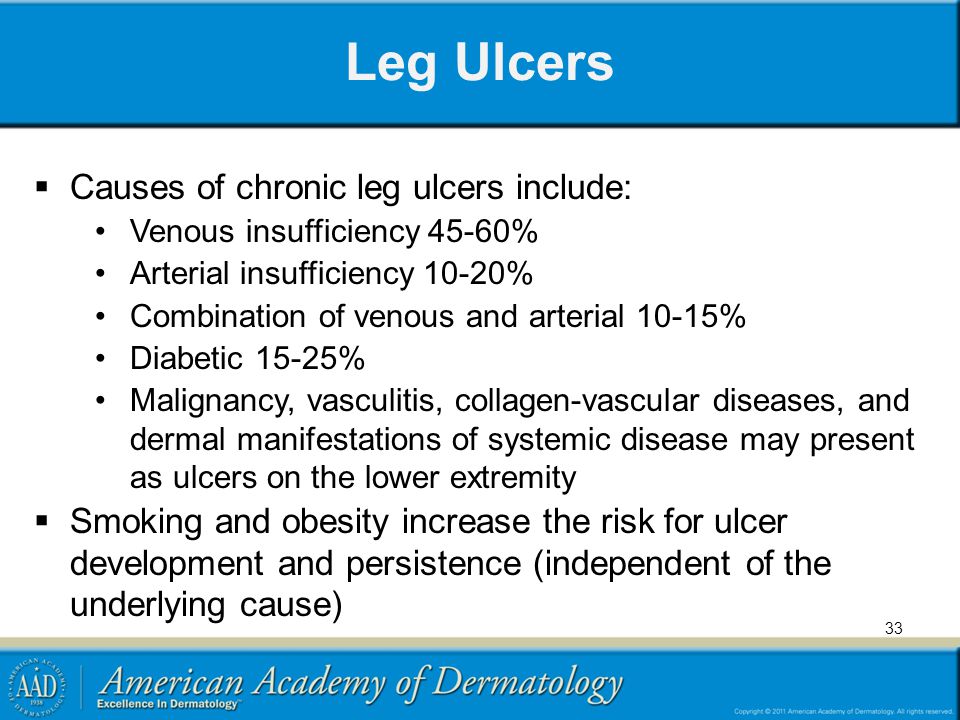 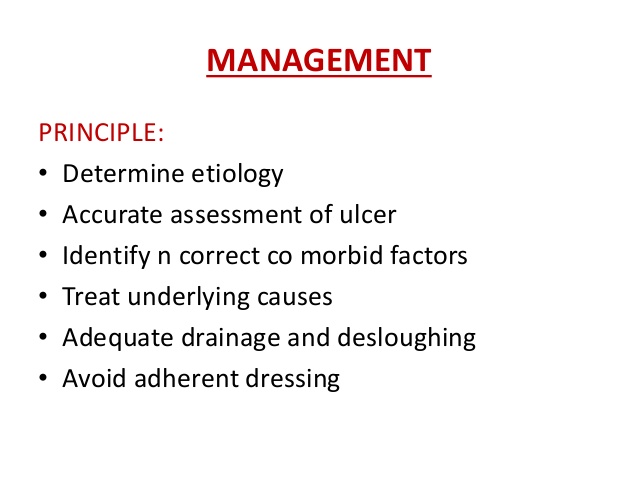 Home work/Expected short-notes

1.Read and Write management of Diabetic ulcer.

2.Management of a venous ulcer.

3.Management of a bedsore.

4.Difference between venous and arterial ulcer.
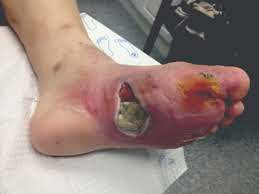 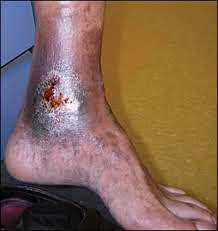 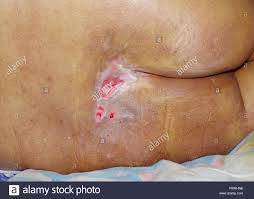 THE   END